Institutrådsmøde 22-05-2019
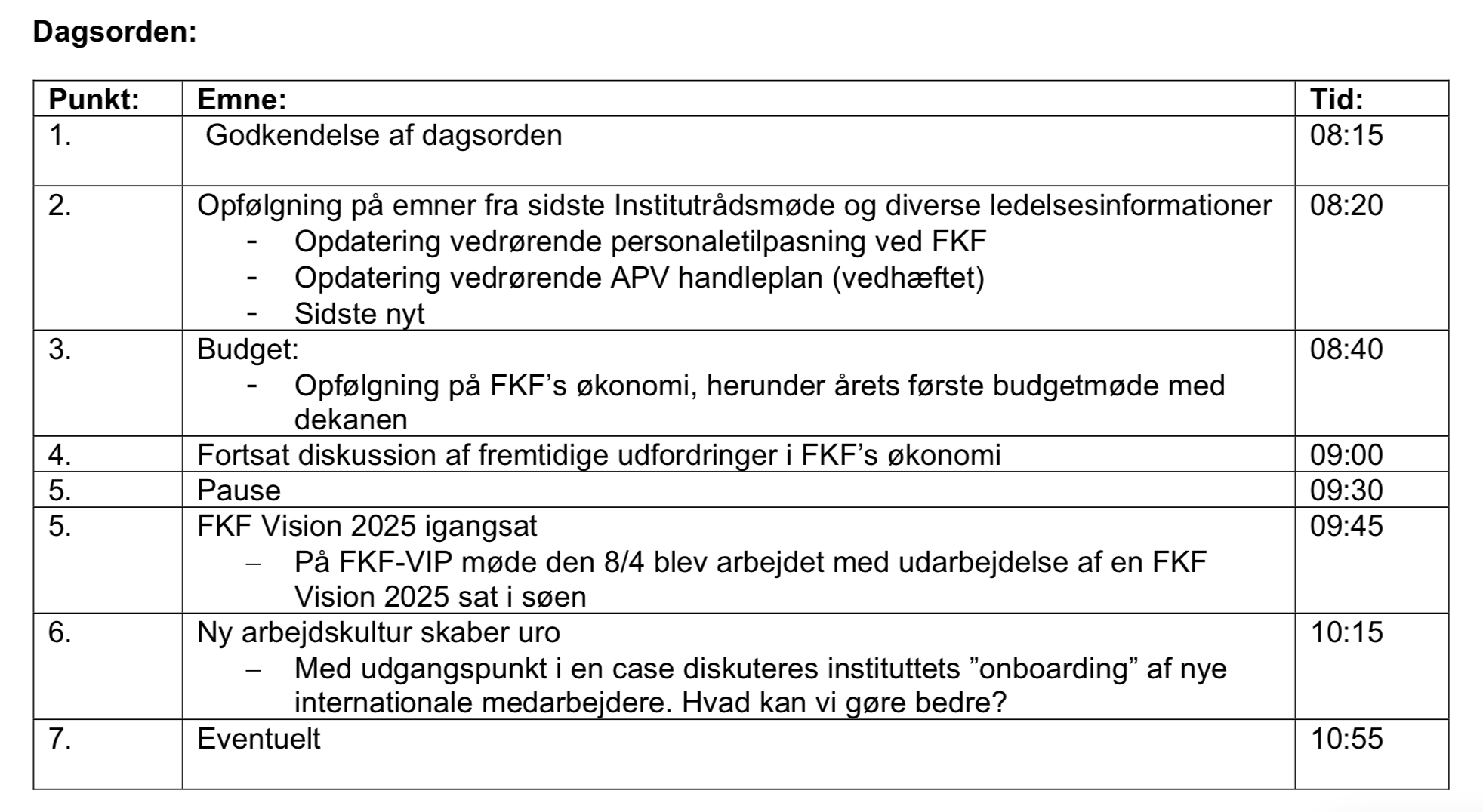 1
21/05/2019
The official landing platform for Physics at SDU
https://www.sdu.dk/da/fysikpaasdu
2
21/05/2019
Institutrådsmøde 22-05-2019
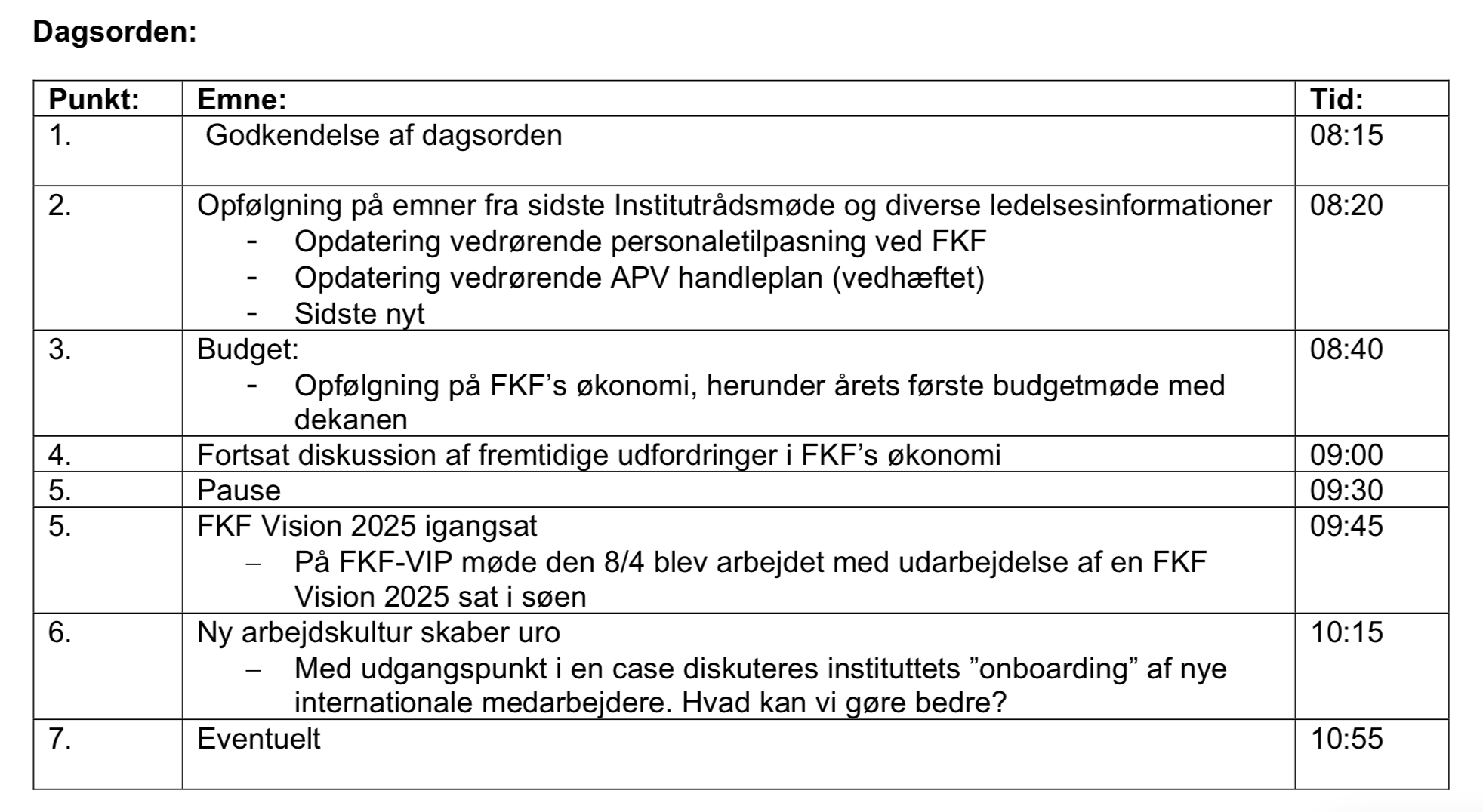 3
21/05/2019
FKF Budgetopdatering 22-05-2019
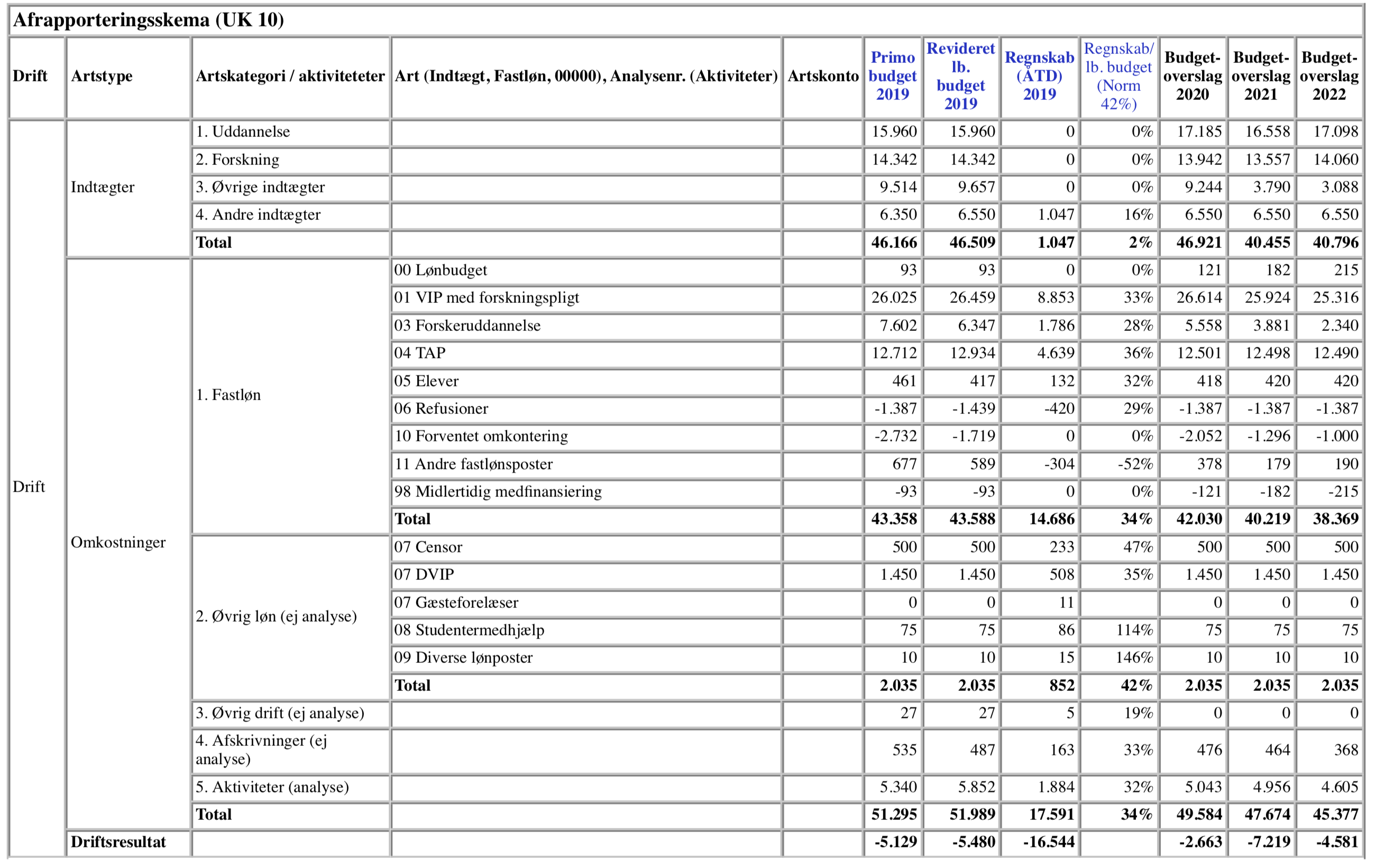 4
21/05/2019
Ekstern bevillingsomsætning 2019
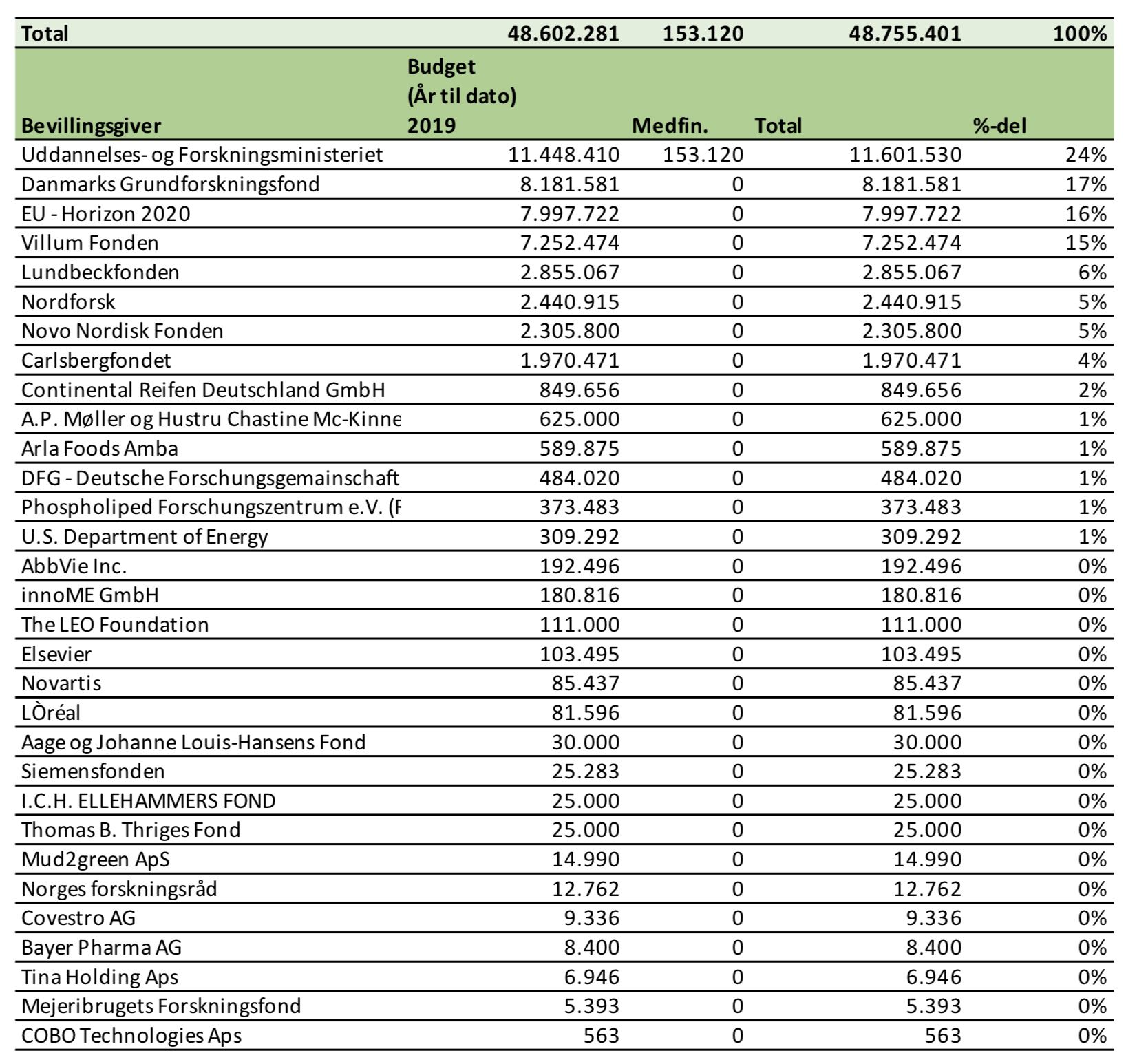 5
21/05/2019
Institutrådsmøde 22-05-2019
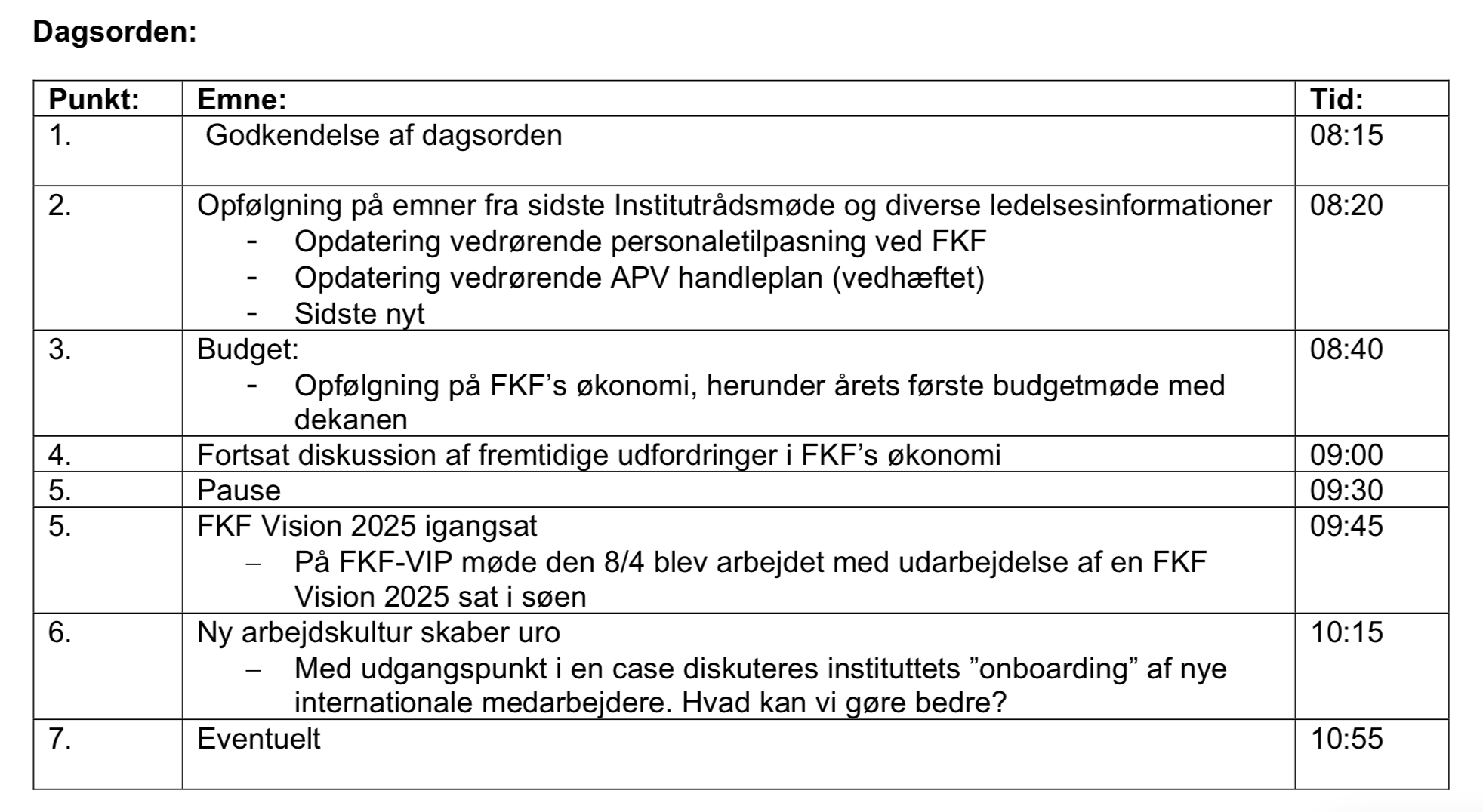 6
21/05/2019
7
21/05/2019
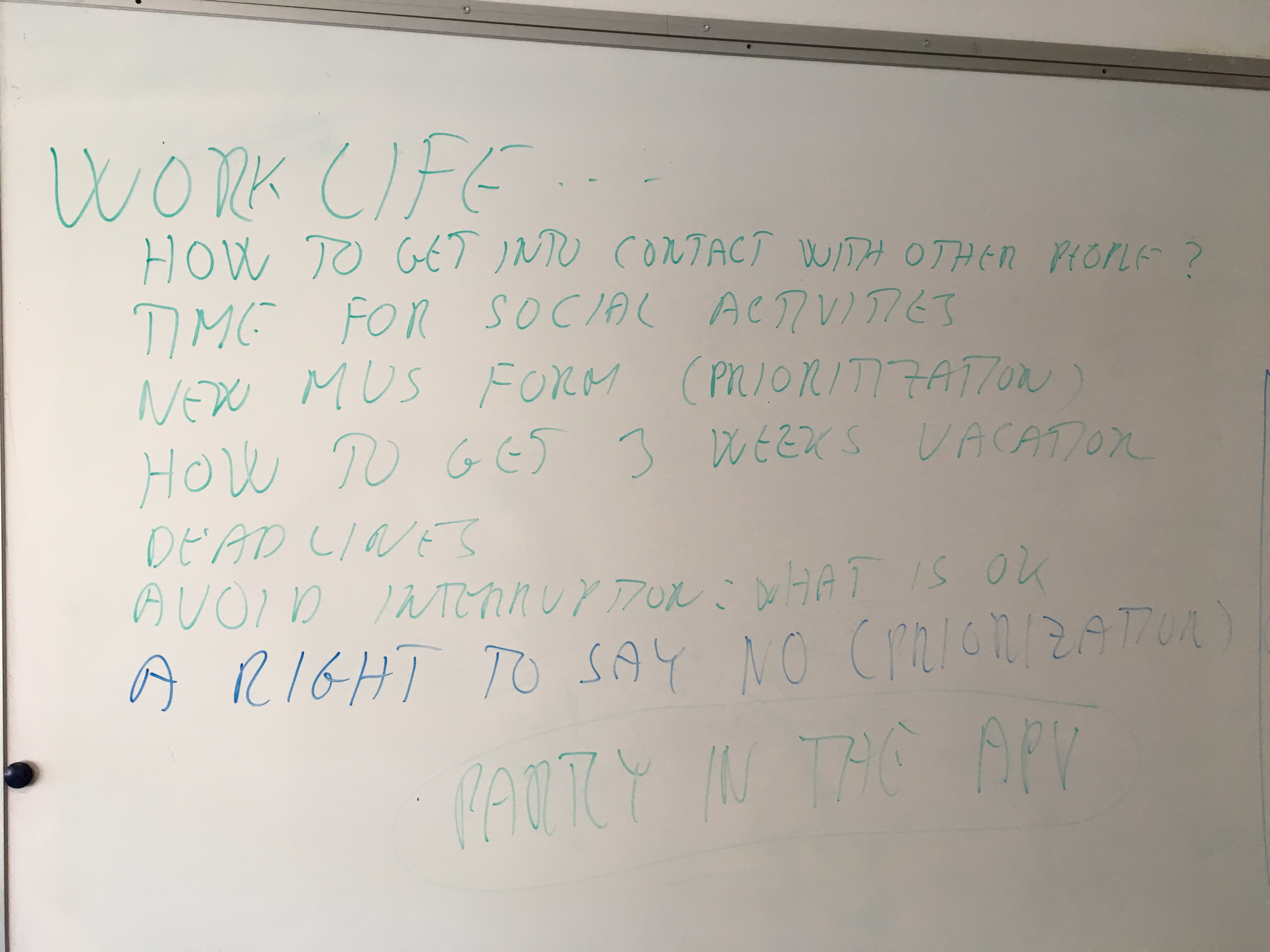 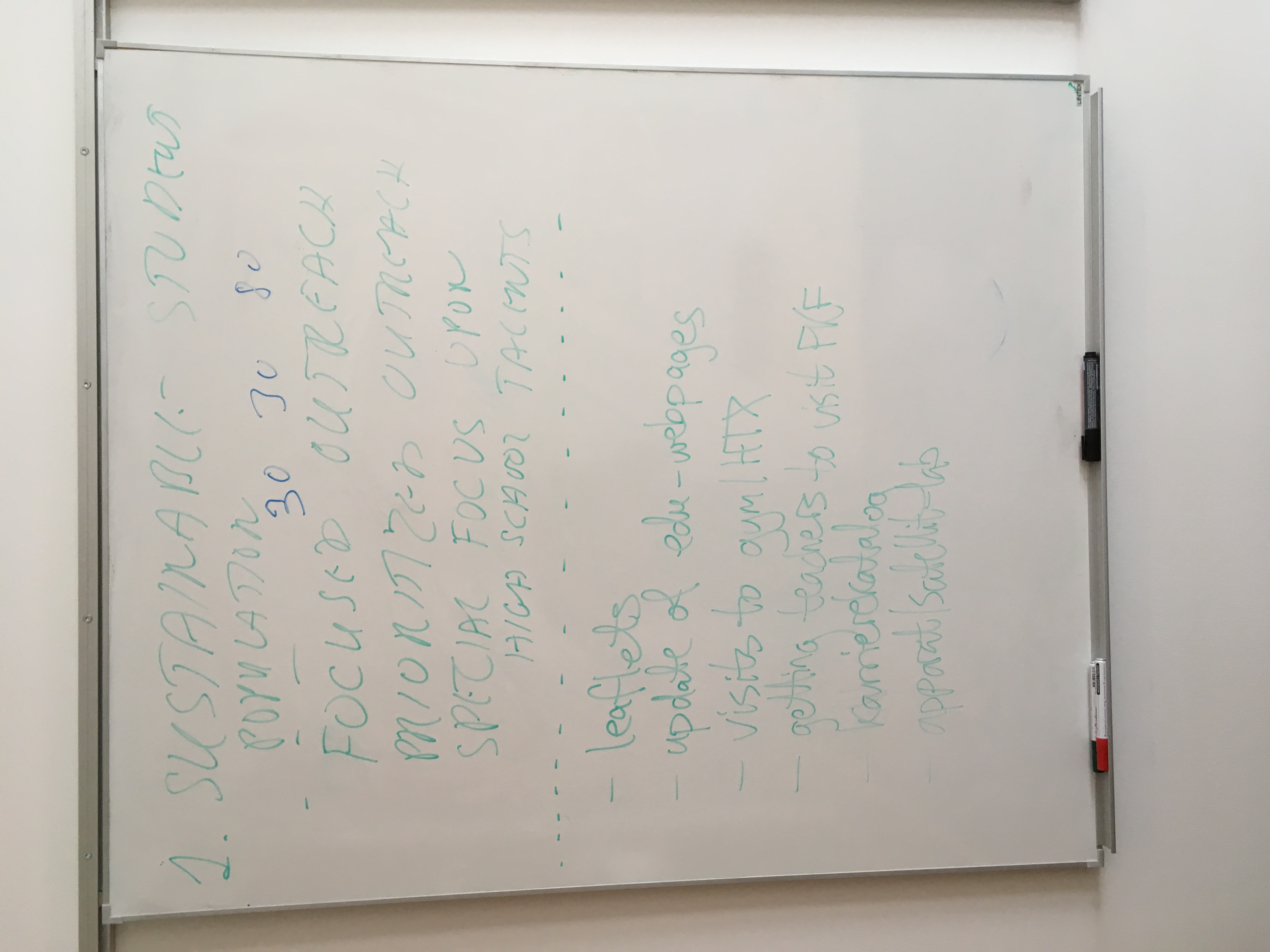 FKF anno 2025
FKF Management group’s suggestions to goals 2025:

A sustainable student population (Michael and Frants)

FKF has the best student environment (Jan and Carsten)

Work – Life – Balance (Ulla and Hans Jørgen)

 Make FKF an attractive place for the next H.C. Ørsted
	(Chris and Adam)
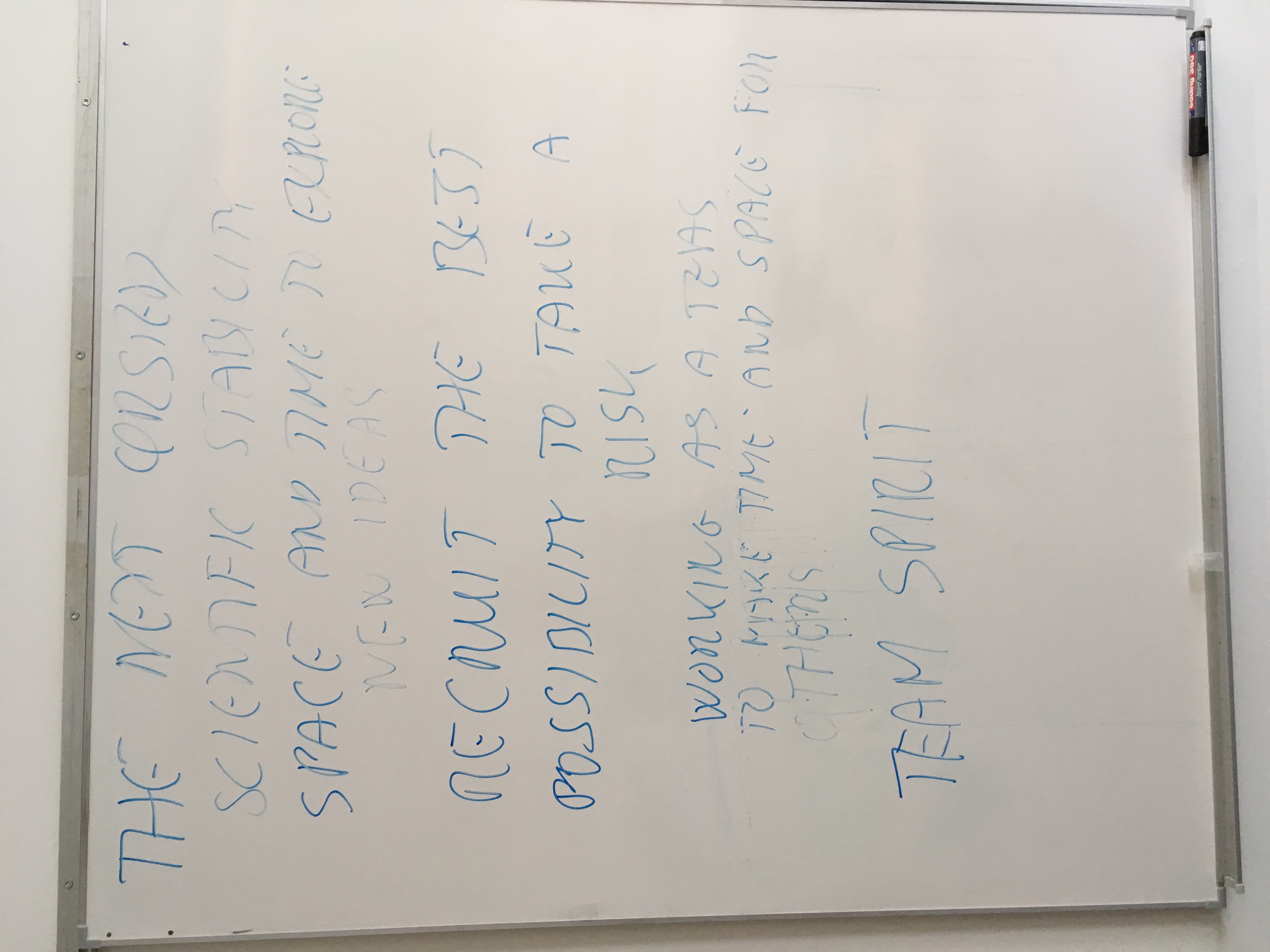 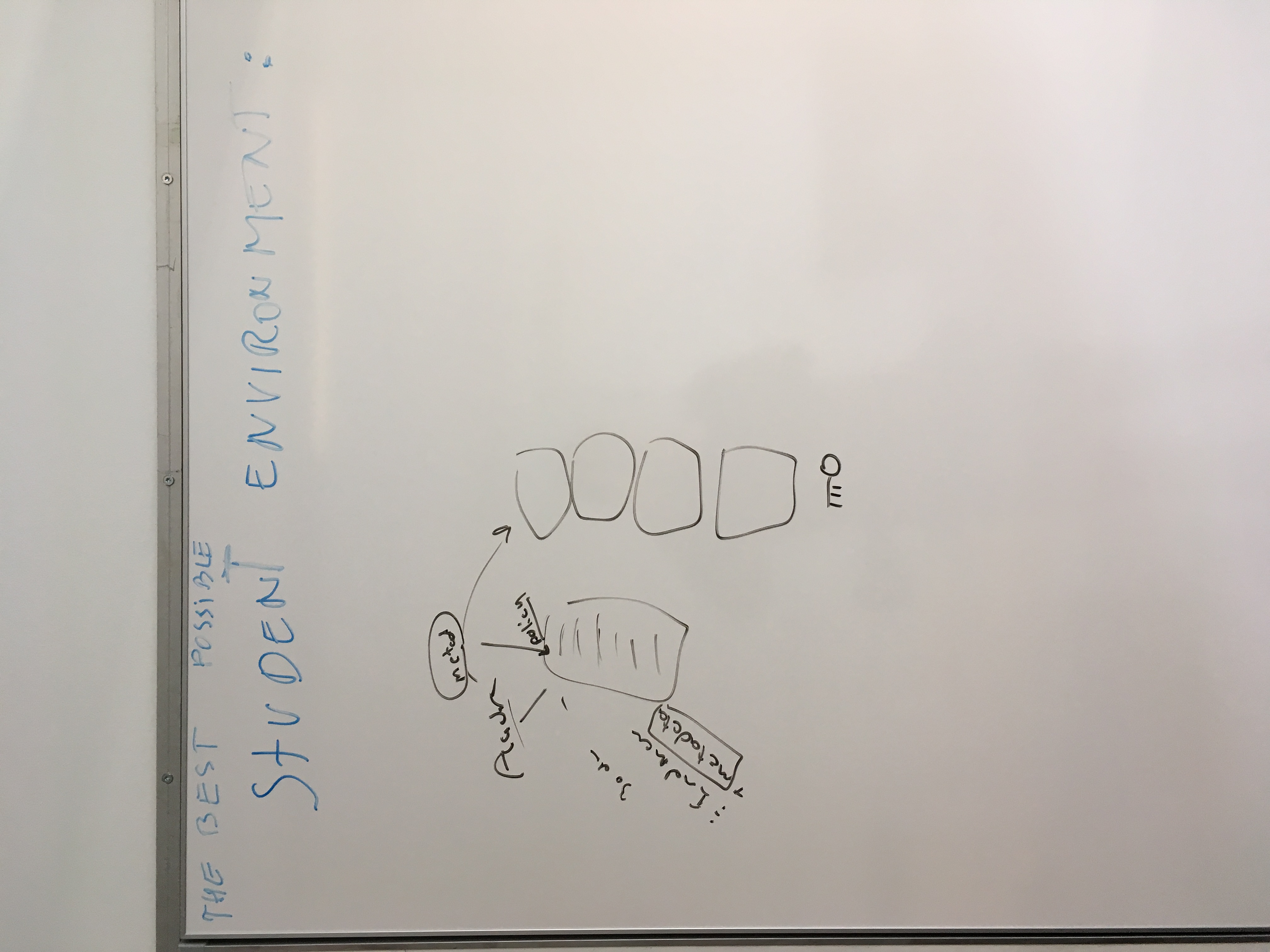 8
21/05/2019
A sustainable student population
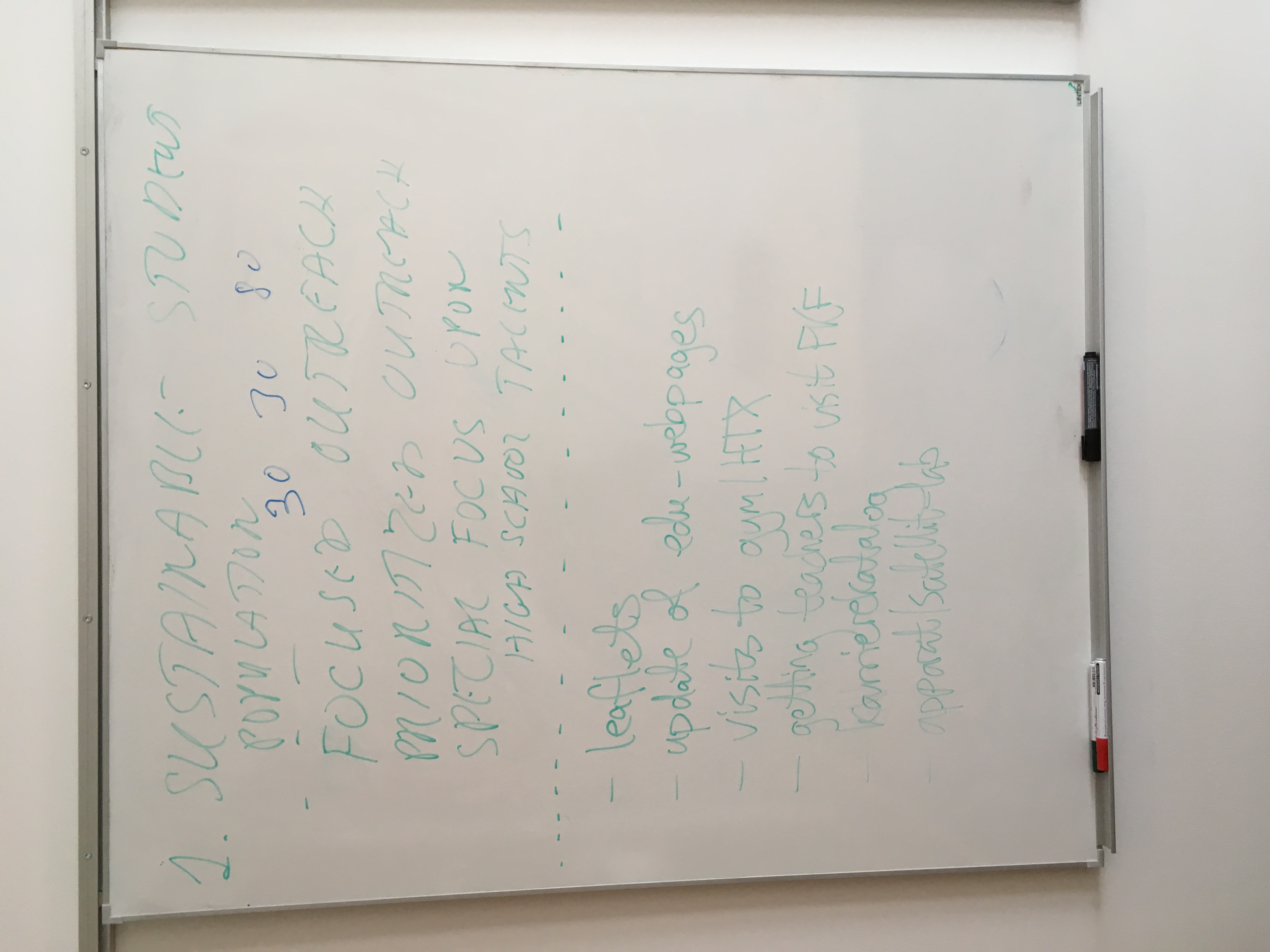 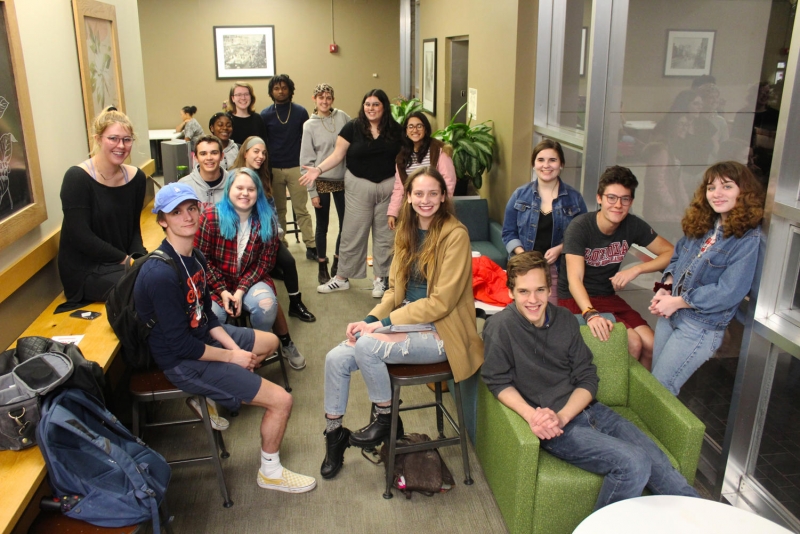 9
21/05/2019
Dissemination to society and potential students
Society

Science show		Public events demonstrating spectacular experiments
Harry Potter Festival	Elexir production in castle dungeon at major annual city festival
Odense Physics film festival	Science fiction films and explanations by physicist 
Quantum Kate		Youtuber explaining fundamental physics
Beer and Science		Discussion of physics phenomena at a local browery
Scientific lectures		External science lectures on current topics

Potential students

Apparatus lab		Hands on practice with state of the art instrumentation
Nobel laurate lectures	Nobel laurates present science to local high school students
Inspire-Educate-Innovate	Society’s role models (science) present their career
ATV visits			Arrangements together with the academy for talented youth
High School projects	High School Students perform their study projects at FKF
Instrument service		FKF offer free NMR and MS  service to high schools
10
21/05/2019
The best student environmentJan O./Carsten
Physical framework: Office places for BA and M.Sc. Thesis students. Tools (software?) we are missing?

Social environment: What defines FKF physically? Where do you go to ”hang out” (already existing event; torsdagste..). Are the segments of students different (1-2 year students vs. 3-5 year students) and how does that affect how we build the environment?

Contact/communication: How do we communicate with student, reply (time and content). The important element is that FKF staff has quality and credibility in their teaching – and that the student 

Perception: What is it that students find important? When do they consider themselves being associated with FKF? (questionnaire, focused interview, who?)
Work-Life & Work-Work Balance- how to avoid the hamster mill
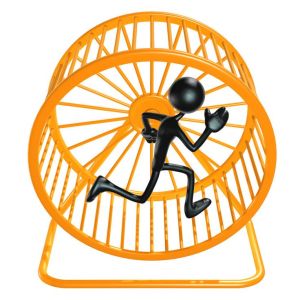 Hans Jørgen Aagaard Jensen
Ulla Gro Nielsen
12
21/05/2019
Daily Dilemmas – What are the stress factors?
What is expected of me? [MUS with IL?]
How to prioritize your tasks?
Teaching, research, grant writing, outreach & recruitment, administration
When a new task, what old task should I not do?
Examples:
Lack of uninterrupted time
”Tid til fordybelse”
Vacation without disturbance (when exam work extends into July)
When did you last discuss over a cup of coffee with a colleague? Or a beer?
Do we need an FKF-VIP lounge with good coffee?
VIP team spirit
How do a new VIP get to know the ”old” VIPs? 
When is it OK to say ”No” to students at your door?
When is it OK to say ”Later” e.g., to a short deadline
Missing deadlines may create stress for others
13
21/05/2019
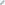 Make FKF an attractive place for the next H.C. Ørsted?
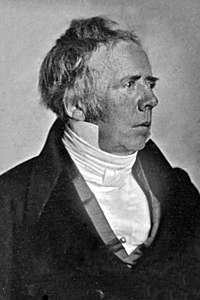 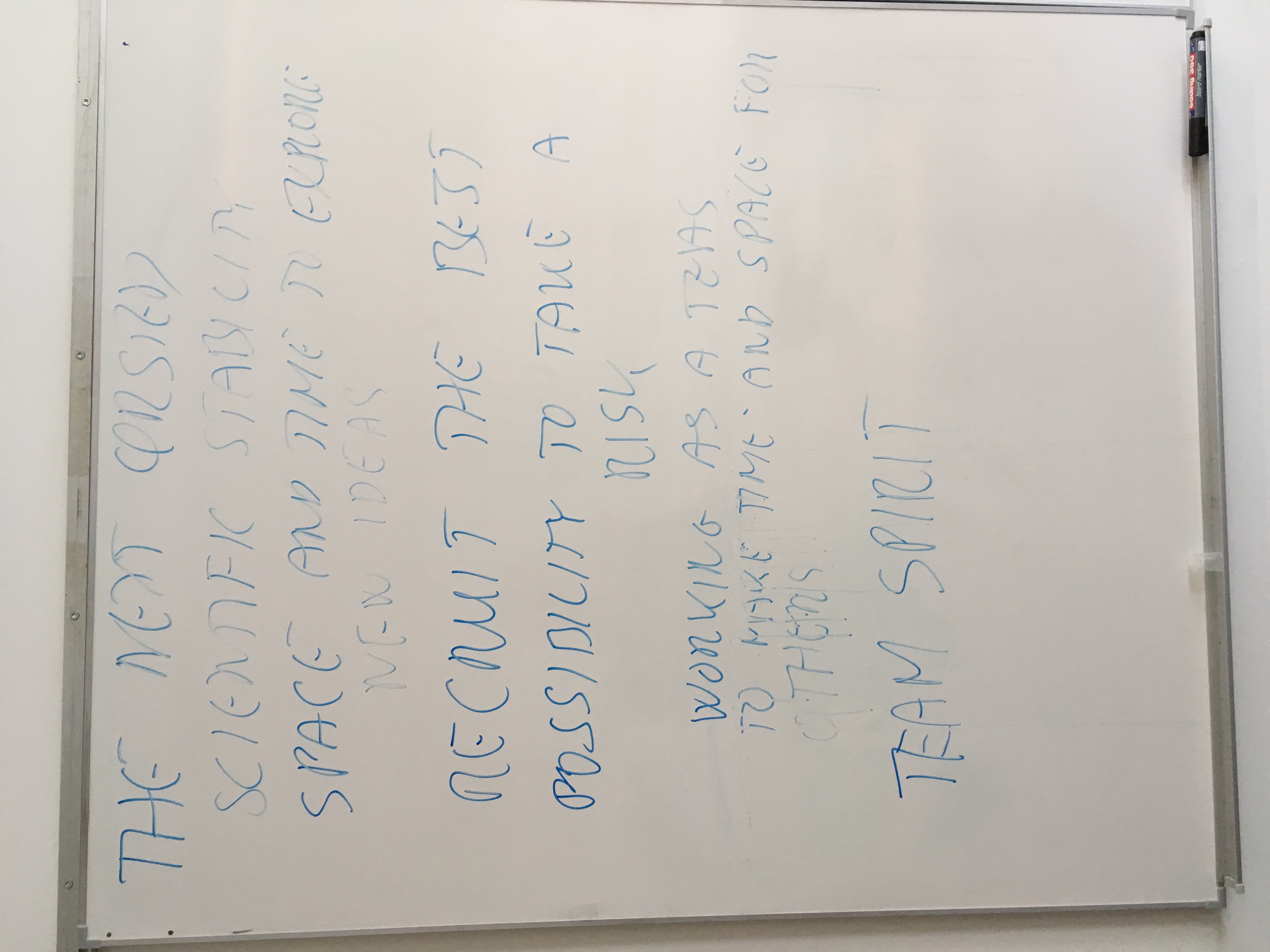 Born:
Rudkøbing 1777

Uddannelse: 
Farmaceut: KU 1797

Beskæftigelse:
Farmaceut, universitetslærer, fysiker, kemiker, opfinder, ingeniør
14
21/05/2019
Institutrådsmøde 22-05-2019
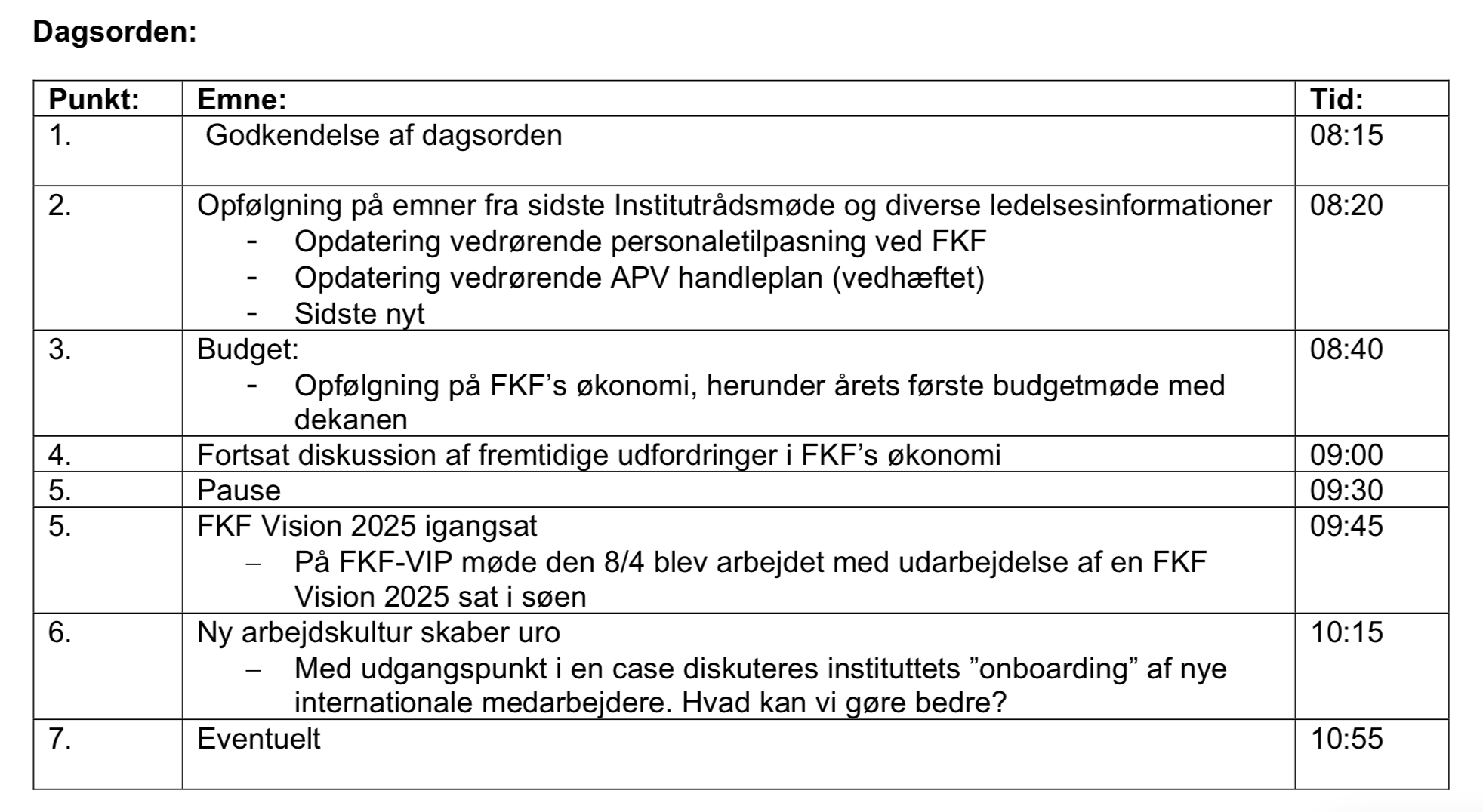 15
21/05/2019
On-boarding af internationale medarbejdere
Case:	John Smith, Gruppeleder for forskningsprojekt

Læs casen igennem
Diskuter hvorledes i forholder jer til situationen
Forslag til initiativer
Opsamling (kl. 10:35)
Nærmeste leder:		Kollega 1			Bachelor/speciale studerende
Ulla og Hans Jørgen		Sanne, Torben Karen Inger	Philippe-Vincent, Kristian, Mikkel

Institutleder:		Kollega 2
Frants			Paul, Carsten og Ilia
16
21/05/2019